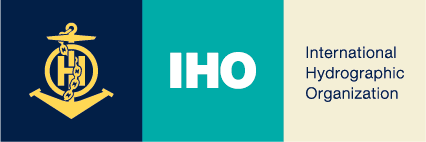 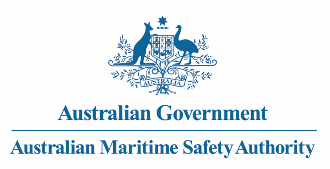 S-124 Production and Provision (Trials)
Australian Maritime Safety Authority 
Julius Moeller
IHO, Monaco 4 – 8 September 2023
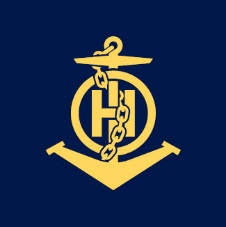 Introduction
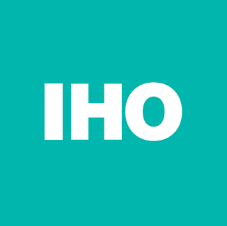 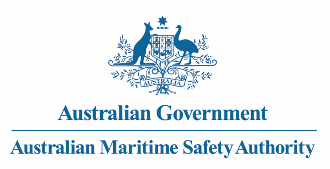 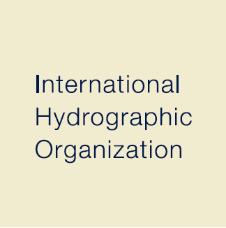 Vision: Real-time navigational warning service for Australia, to complement SafetyNet using   S-124

Challenges:
Integration with old system
Source data in old systems not sufficient
Cyber Security
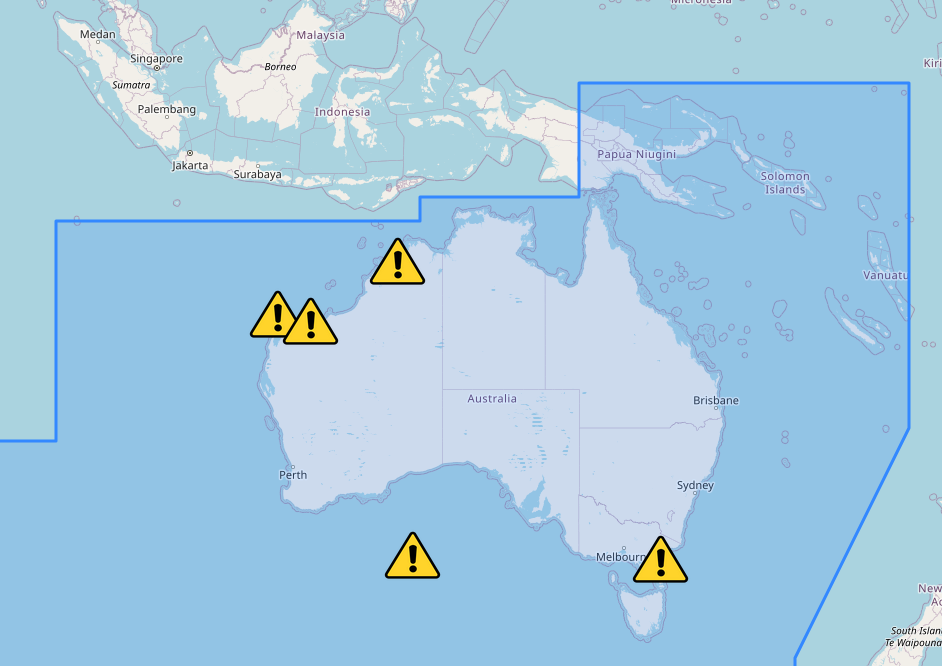 IHO, Monaco 4 – 8 September 2023
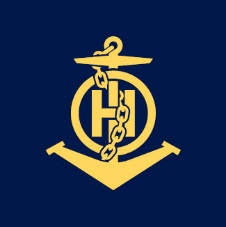 Process Overview
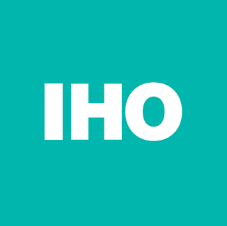 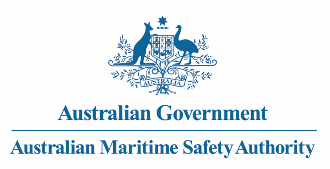 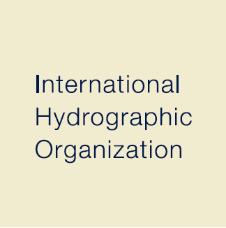 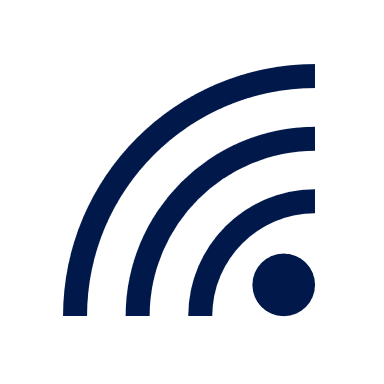 Extract Required Information
Service for
Transmission
VDES
Generate S-124 Data Set
Data Export from AMSA’s Nexus System
IHO, Monaco 4 – 8 September 2023
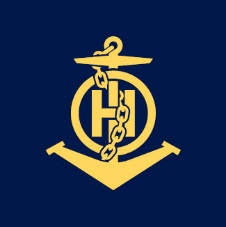 Data Export
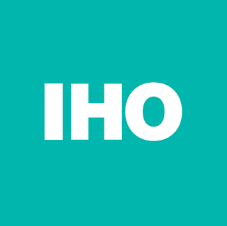 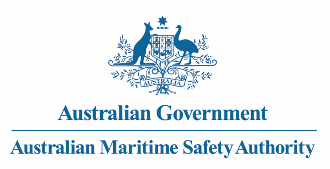 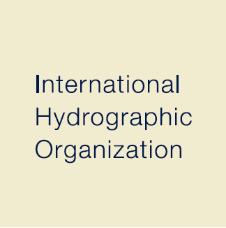 Data export is required to get the source data for S-124 generation
Nexus system uses Inmarsat C-Codes to add metadata for distribution
S-124
Envisioned operational set-up:
new API
VDES Service
NEXUS
S-124 Plug-In
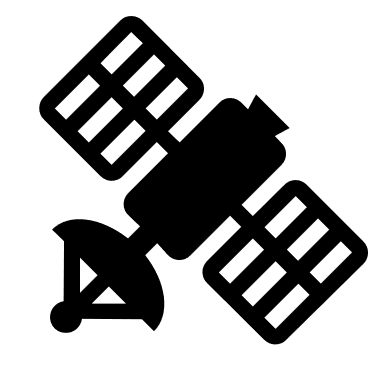 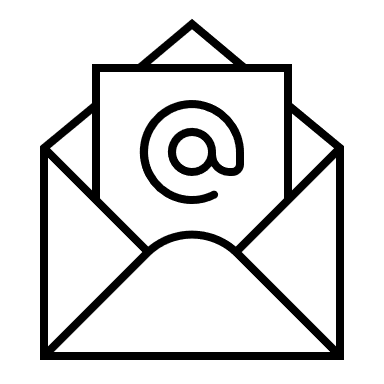 Traditional text-based warnings
IHO, Monaco 4 – 8 September 2023
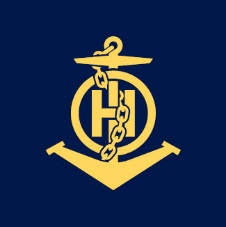 Text-based Warning (current State)
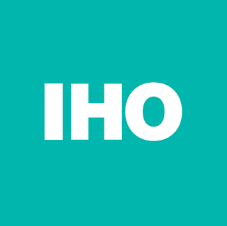 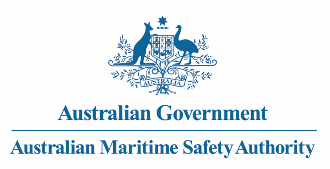 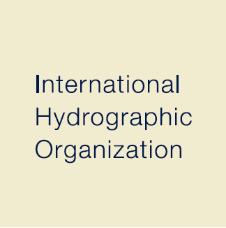 SECURITE
FM JRCC AUSTRALIA 112251Z JUL 2014
NAVAREA X 043/14
1. HAZARDOUS OPERATIONS. SPACE DEBRIS RE-ENTRY 141423UTC TO 141705UTC JUL 14 WITH AN ALTERNATE TIMEFRAME 161338UTC TO 161620UTC JUL 14 IN PROJECTED AREA BOUNDED BY:
39-30S 106-10E,
43-20S 116-30E,
44-20S 116-00E,
40-30S 105-45E,
39-30S 106-10E.
NNNN
Information included in human-readable text:
General Area / Warning Type
Warning Number
Category of Warning
Geometry
Validity Period
Further information ?
IHO, Monaco 4 – 8 September 2023
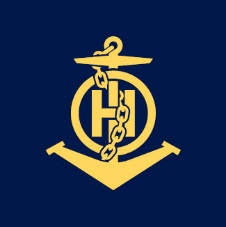 Challenges in Information Extraction
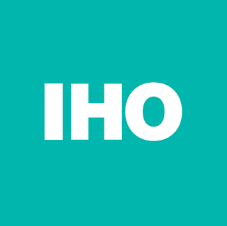 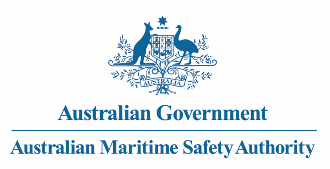 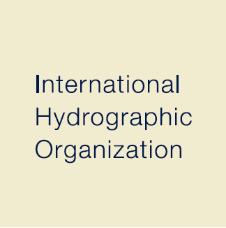 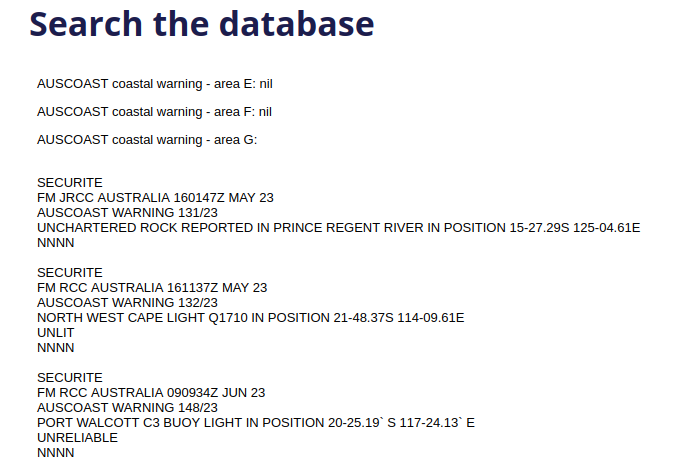 All relevant data is only contained in the text-based warning message
Best solution would be an update of Nexus to support S-124 input mask for producing S-124 (and then generate “old” text-based warning automatically)
 Not feasible for trial project: Requires significant modification of safety-critical business processes

 Need to extract S-124 attributes from text-based warning on a best-effort basis
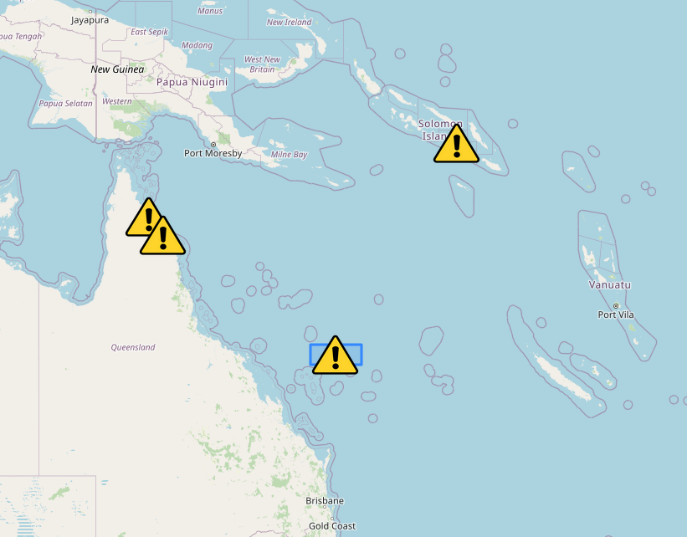 IHO, Monaco 4 – 8 September 2023
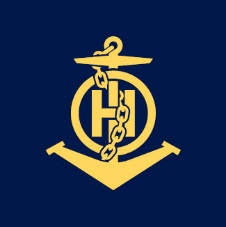 Approach to Information Extraction
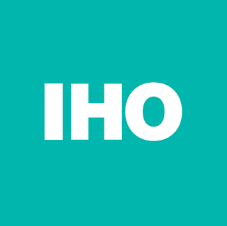 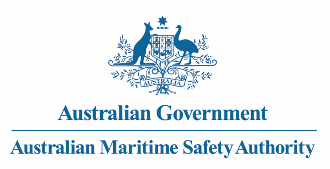 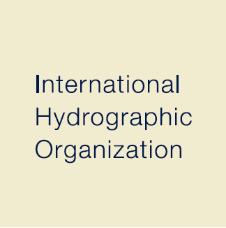 Rule-based parsing of the message for simple attributes, e.g.:

“NAVAREA X 043/14” 
warningType = NAVAREA Navigational Warning 
warningNumber = 43

AI-based parsing (using OpenAI’s gpt-3.5-turbo) in more complex cases:
Category of Warning (19 general types, about 300 specific types)
Validity period
Geometry

AI-assisted data set generation might be used for training or to increase efficiency of business processes (only under human-supervision)
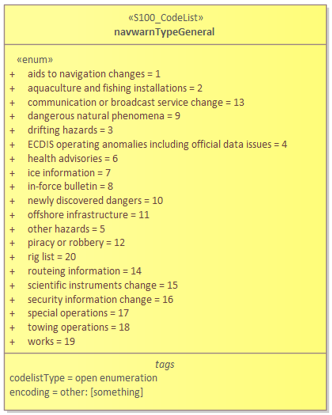 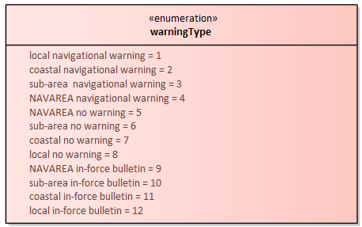 IHO, Monaco 4 – 8 September 2023
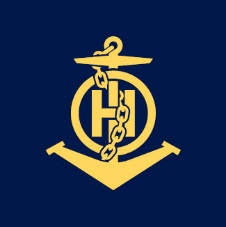 Dataset Generation
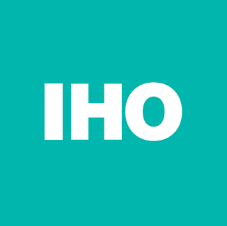 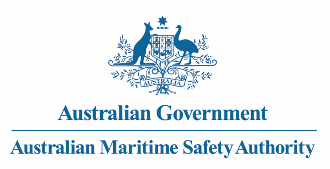 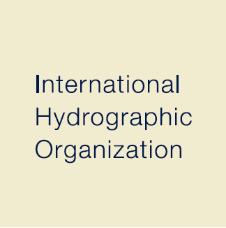 Dataset Generation using Java JAXB and the GML Schemas from IHO:
S-124 v1.0.0-draft
S-100 v5.0.0
Dataset generation is automated and can be triggered via UI or REST-API
Minimal implementation for testing: references, cancellation or multiple languages not supported, placeholder for metadata.
ExchangeSet includes digital signatures.
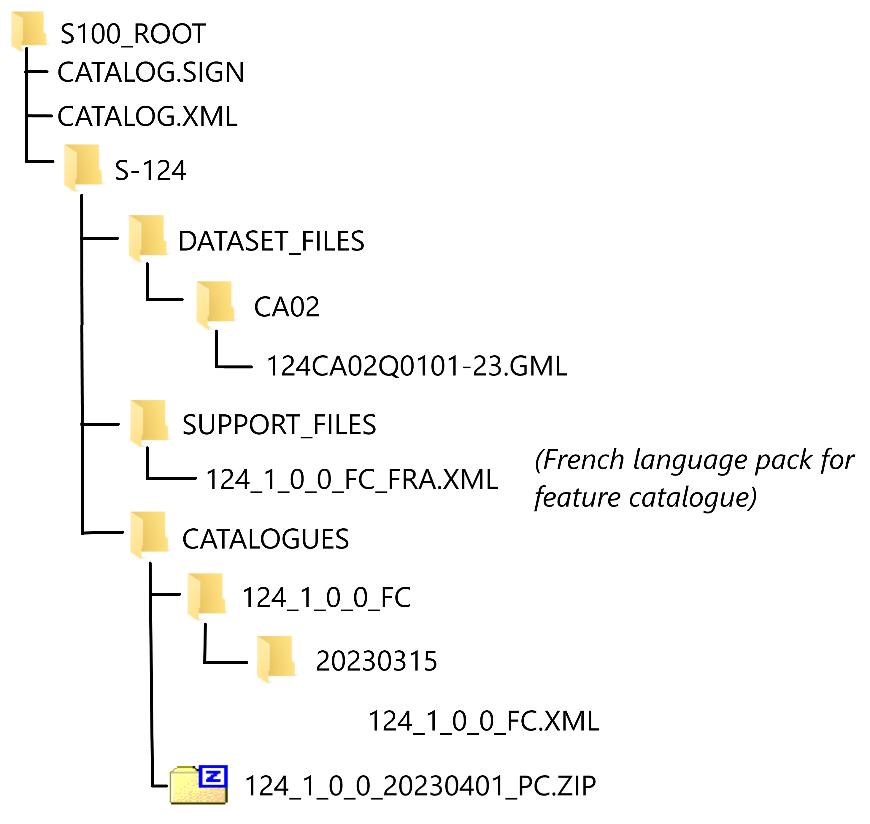 S-124 example of ExchangeSet
IHO, Monaco 4 – 8 September 2023
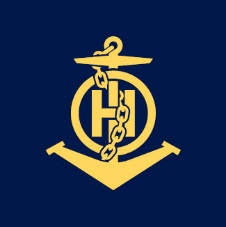 Service For the Provision of NW
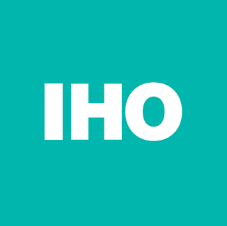 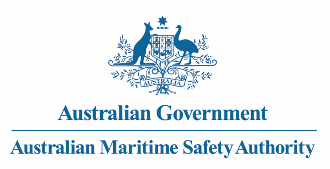 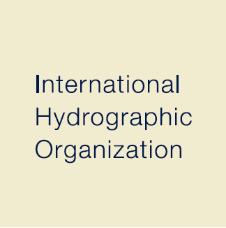 Data production is the first step, but we also need next-generation digital services for the provision of the data!

International WG (“Open Digital Incubator Initiative”) progresses the specification and implementation of maritime services
Development of a “Technical Specification for the Provision of Navigational Warnings to End-users” (WWNWS14-2-1-1-4)
Service will use the Maritime Connectivity Platform for service discovery, reliable messaging and authentication (digital identities)
IEC 63173-2 (SECOM) for secure data exchange
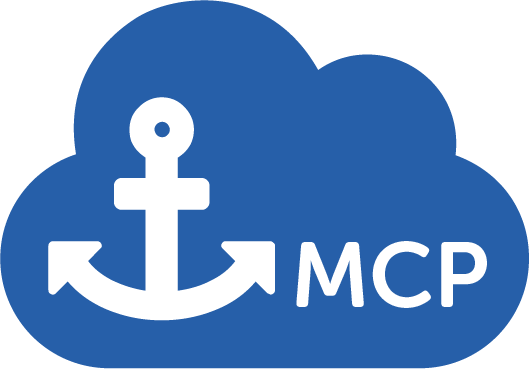 IHO, Monaco 4 – 8 September 2023
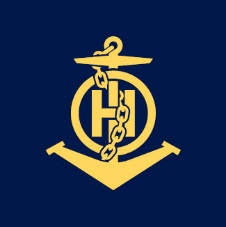 Demonstration
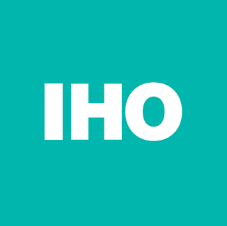 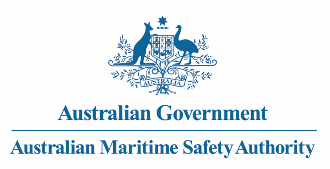 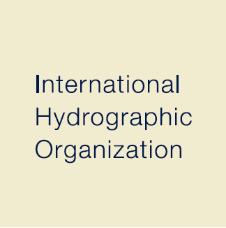 IHO, Monaco 4 – 8 September 2023
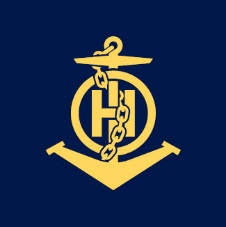 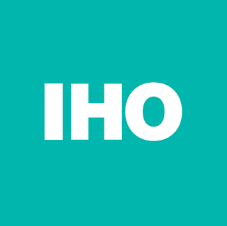 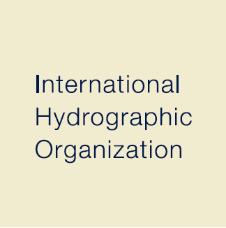 Thank you for your attention!

Questions?
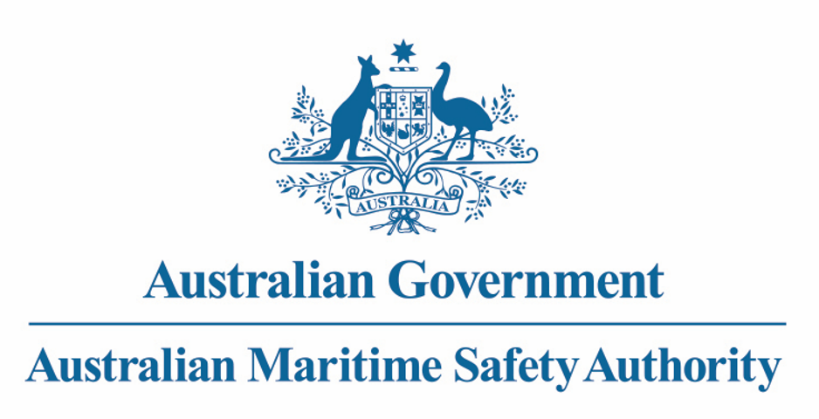 Contact

Julius Moeller – Julius.Moeller@amsa.gov.au 
Ricky Withers – Ricky.Withers2@amsa.gov.au
Stuart Shepard – Stuart.Shepard@amsa.go.au
IHO, Monaco 4 – 8 September 2023